Giáo dục công dân 6
BÀI 4
TÔN TRỌNG SỰ THẬT
GV: Võ Nguyễn Quỳnh Mỹ
NỘI DUNG BÀI HỌC
02
01
KHÁM PHÁ
KHỞI ĐỘNG
Khái niệm, biểu hiện, ý nghĩa
Khơi gợi cảm xúc
03
04
LUYỆN TẬP
VẬN DỤNG
Thực hành, 
rút kinh nghiệm
Rèn luyện hành vi trong thực tiễn
01
KHỞI ĐỘNG
Nhìn hình đoán tên
Đây là câu truyện gì?
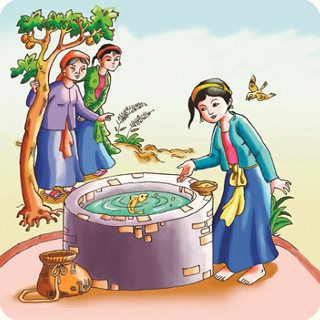 Tấm Cám
Đây là câu truyện gì?
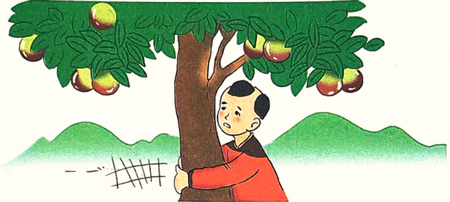 Sự tích cây vú sữa
Sự thật là những gì có thật trong cuộc sống hiện thực và phản ánh đúng hiện thực cuộc sống.
Đọc thông tin và cùng thảo luận
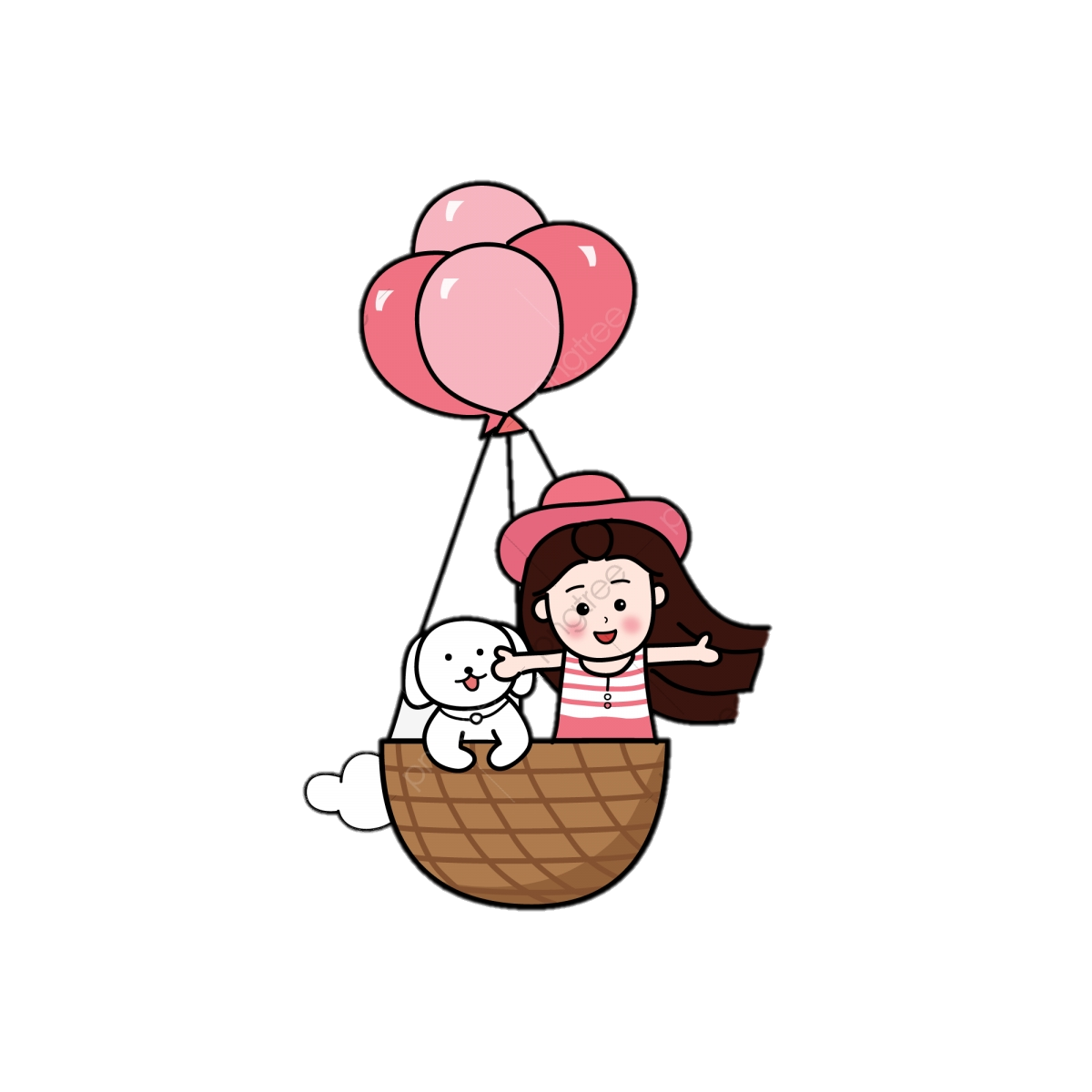 02
KHÁM PHÁ
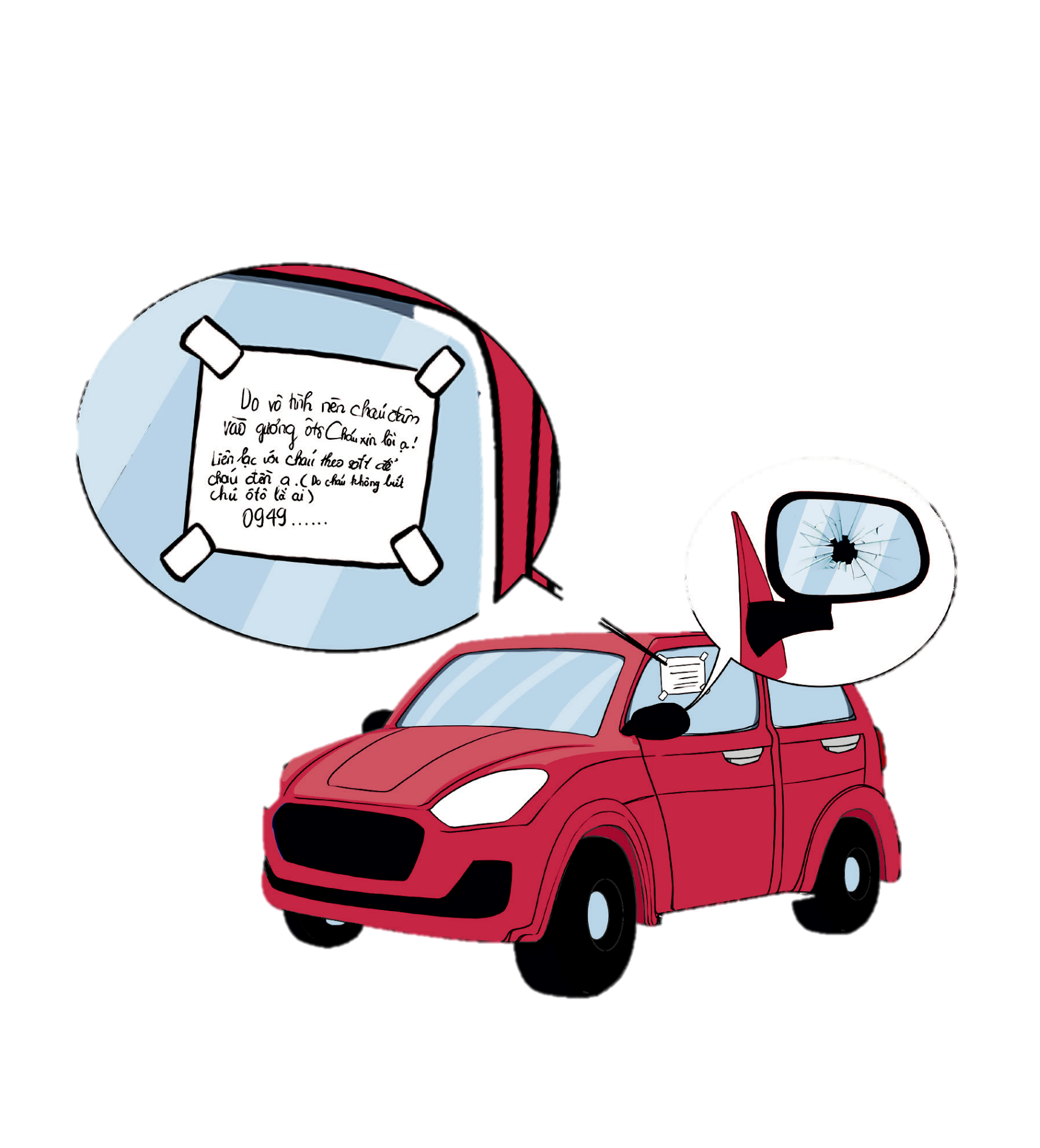 THÔNG TIN
Một học sinh trung học ở Hải Phòng, sau khi vô ý làm vỡ gương ô tô đã để lại tờ giấy ghi số điệ̣n thoại kè̀m lời xin lỗ̃i chân thành:
“Do vô tình nên cháu đâm vào gương ô tô. Cháu xin lỗi ạ. Liên lạc với cháu theo số điệ̣n thoại để cháu đền ạ (do cháu không biết chủ ô tô là ai) 0949...”
Người chủ xe không những khống bắt đền mà còn đem câu chuyện đó kể cho con mình và chia sẻ với cộng đồng.
Thật thà
Có trách nhiệm
Dũng cảm
Nhận xét về hành động của bạn học sinh trong thông tin vừa đọc
Tôn trọng sự thật
Một nhà thơ chân chính
Ngày xưa, ở vương quốc Dagestan có một ông vua rất bạo ngược. Khắp nơi truyền đi bài hát lên án thói hống hách, bạo tàn của nhà vua.
       Rồi một ngày, bài hát lọt đến tai vua. Vị vua ra lệnh tìm cho được tác giả bài hát để xử tội. Truy tìm không ra, vị vua ra lệnh tống giam tất cả nhà thơ và nghệ̣ nhân hát rong cả nước.
       Sau đó, nhà vua ra lệnh phải hát cho vua nghe một bài hát do chính mình sáng tác ca ngợi nhà vua. Tất cả đều cố gắng hoàn thành, riêng có ba nhà thơ kiên quyết không chịu hát. Họ bị tống giam vào ngục.
       Ba tháng sau, vị vua giải ba người ra và cho thêm cơ hội. Một trong ba nhà thơ đã hát ca ngợi vị vua, thế là được thả ra.
       Giàn hỏa thiêu xuất hiện, một trong hai nhà thơ còn lại cất tiêng hát. Riêng người cuối cùng vẫn im lặng, vị vua ra lệnh: “Trói hắn và thiêu chết!”.
      Cuối cùng, nhà thơ cũng cất vang tiếng hát. Đó là lời hát phơi bày nỗi thống khổ của người dân, phê phán thói xấu của nhà vua... Tiếng hát vang lên, cả hoàng cung rung động cùng với ngọn lửa bừng bừng bốc cháy như giận dữ. Nhà vua bất ngờ thét lên: “Dập tắt lửa! Ta không thể mất nhà thơ chân chính độc nhất của đất nước này”.
                                                                               (Theo Truyện cổ dân gian Nga)
Trả lời câu hỏi
01
02
Việc chấp nhận cái chết của nhà thơ thể hiện ông là người như thế nào?
Khi bị nhà vua bắt, các nhà thơ và nghệ nhân hát rong đã có những hành động gì? Vì sao?
Sở dĩ ông hát như vậy vì ông muốn tôn trọng sự thật hiện tại của nhà vua không lo cho bá tánh muôn dân, ông muốn vạch trần cho nhà vua thức tỉnh.
01
Việc chấp nhận cái kết của nhà thơ cuối cùng cho thấy ông là người chân chính, luôn coi trọng sự thật trước mắt.
02
1. KHÁI NIỆM
Tôn trọng sự thật là suy nghĩ, nói và làm theo đúng sự thật, bảo vệ sự thật.
Em có nhận xét gì về nội dung trao đổi của các bạn trong hai hình ảnh?
Tớ cảm thấy rất lo lắng và xấu hổ
Tớ không nghĩ nói dối lại ảnh hưởng như thế
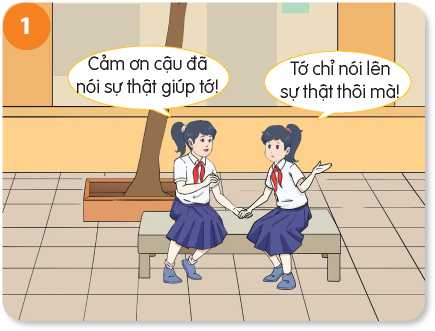 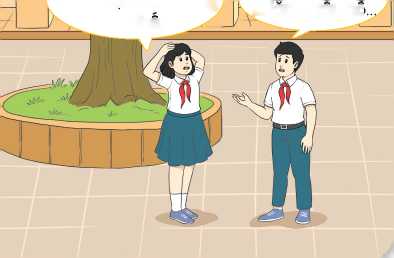 2. BIỂU HIỆN CỦA NGƯỜI TÔN TRỌNG SỰ THẬT
NHẬN LỖI KHI CÓ KHUYẾT ĐIỂM
SỐNG NGAY THẲNG
THẬT THÀ
CHỌN TỪ THÍCH HỢP ĐIỀN VÀO “…” TRONG CÂU
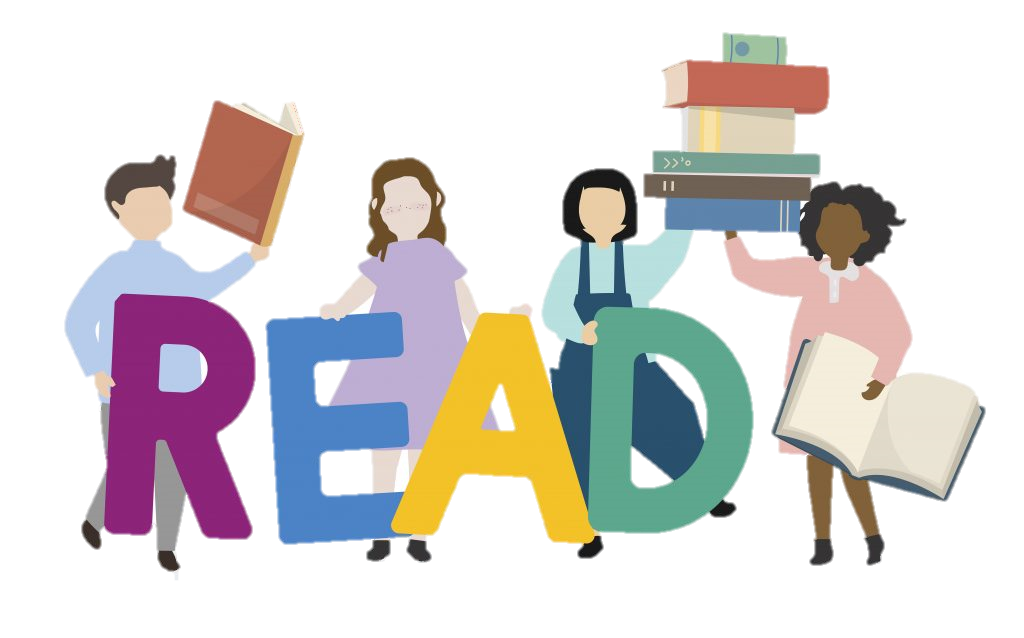 Thuốc đắng dã tật, sự thật mất lòng
… đắng dã tật, sự thật mất …
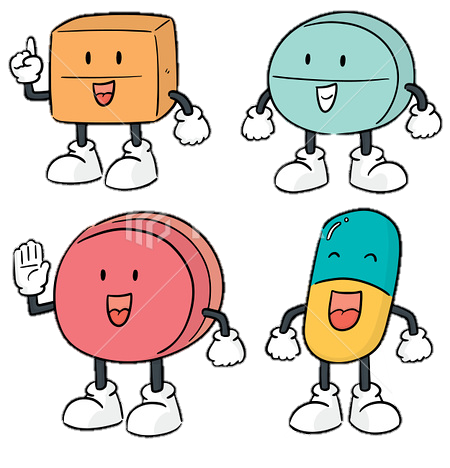 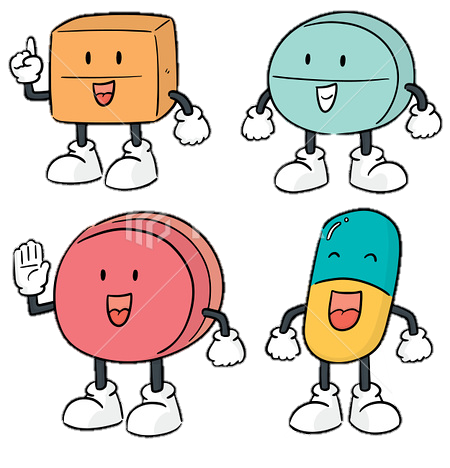 A.  Thuốc – thời gian
B.  Thuốc – sức
C.  Thuốc – lòng
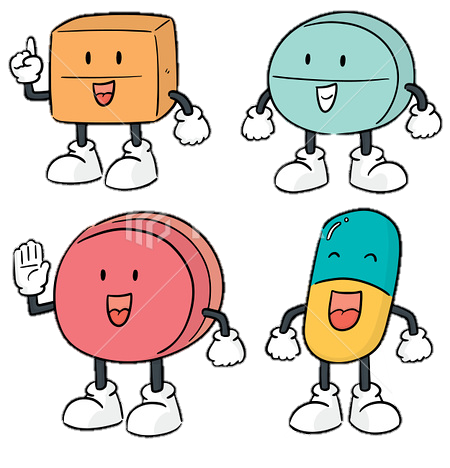 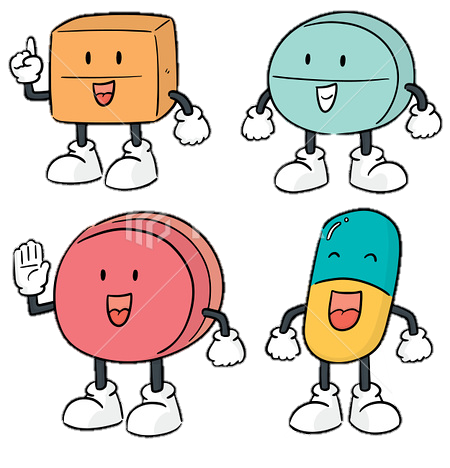 0
2
4
3
5
1
Những người tính nết thật thà
Đi đâu cũng được người ta tin dùng
Những người tính nết … …
Đi đâu cũng được người ta tin dùng
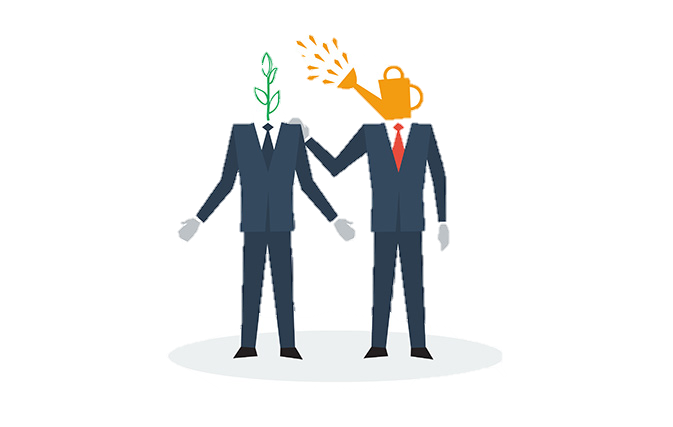 A.  hẹp hòi
B.  thật thà
C.  xấu xa
0
2
4
3
5
1
… lần bất tín, vạn lần bất tin
Một lần bất tín, vạn lần bất tin
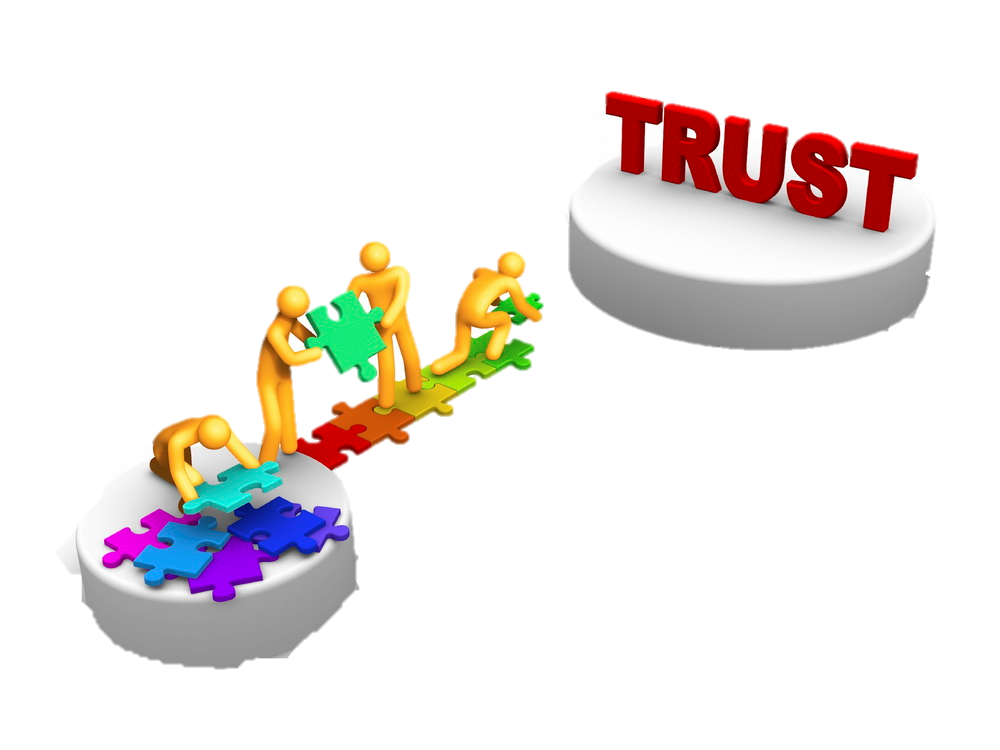 A.  Một
B.  Mười
C.  Trăm
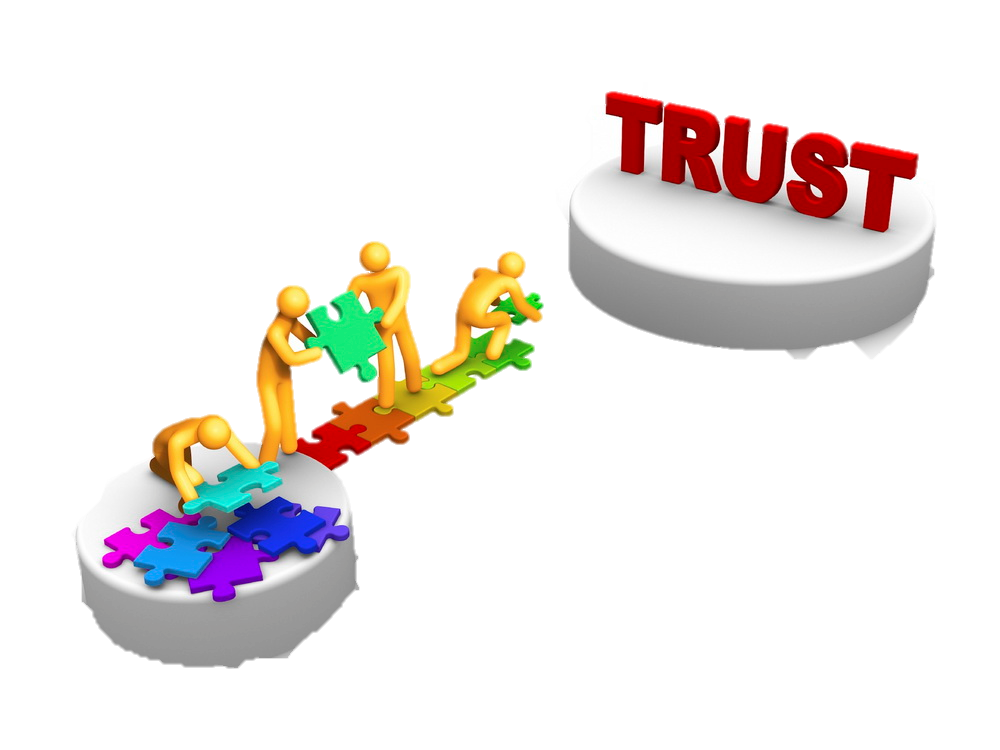 0
2
4
3
5
1
3. Ý nghĩa
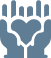 Nâng cao phẩm giá bản thân
Đức tính cần thiết và quý báu
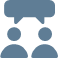 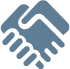 Mọi người tin yêu, quý trọng
Tạo mối quan hệ xã hội tốt đẹp
Để tôn trọng sự thật cần:
01
02
03
Nhận thức đúng
Bảo vệ sự thật
Hành động và thái độ phù hợp
04
05
06
Không bao che, giấu diếm
Chấp nhận mọi hậu quả
Lên án điều sai trái
03
LUYỆN TẬP
01
Tình huống
Lớp 6E là lớp cuối cùng nộp sản phẩm của phong trào kế hoạch nhỏ. Khi mang sản phẩm xuống khu tập trung phế liệu, nhìn danh sách các lớp đã nộp, Tú thấy lớp mình chỉ kém lớp 7C có 1kg. Cô Tổng phụ trách lại vừa đi ra ngoài. Tú nói với Huyền: “Hay là mình khai tăng lên 2kg để đượ̣c vị trí số 1”. Huyền kiên quyết phản đối và ghi đúng khối lượng sản phẩm của lớp mình.
Em đồng tình với ý kiến của bạn Tú hay bạn Huyền? Vì sao?
02
Tình huống
Nam chạy rất nhanh trong lớp vào giờ ra chơi và vô tình vung tay làm vỡ lọ hoa. Lúc này, chỉ có An nhìn thấy do các bạn khác đang chơi bên ngoài. Sợ bị phạt, Nam nói với An giấu kín chuyện, đừng nói cho ai biết.
Em có đồng tình với hành động của bạn Nam không?
Nếu là An, em sẽ làm gì?
03
Tình huống
Hà và mẹ đang đứng đợi xe buýt. Có một cụ già mù bán vé số lại gần và nói: “Chỉ có mười nghìn thôi, cô chú mua hộ tôi một tờ với!”. Một anh thanh niên gọi lại và mua cho cụ. Hà thấy anh thanh niên đó rút 6 tờ vé số nhưng chỉ đưa cụ già 50 nghìn đồng. Hà vội nói với anh thanh niên: “Anh có trả nhầm tiền cho cụ không ạ?”.
Nêu nhận xét của em về hành động của anh thanh niên.
 
      Bày tỏ thái độ của em với hành động của bạn Hà.
04
VẬN DỤNG
“ TÔN TRỌNG SỰ THẬT ”
01
02
NHỮNG ƯU ĐIỂM CỦA BẢN THÂN
NHỮNG KHUYẾT ĐIỂM CỦA BẢN THÂN
Hát hay, vẽ đẹp, biết lắng nghe, tốt bụng, …
Làm biếng, ở dơ, viết chữ xấu, …
THAY ĐỔI CHÍNH MÌNH
Lựa chọn một khuyết điểm
Suy nghĩ cách thay đổi
Cam kết thực hiện
Lưu lại thành tích
Sự thật là thứ quý giá nhất chúng ta có. 
Hãy tiết kiệm nó.
Schedule
Our team
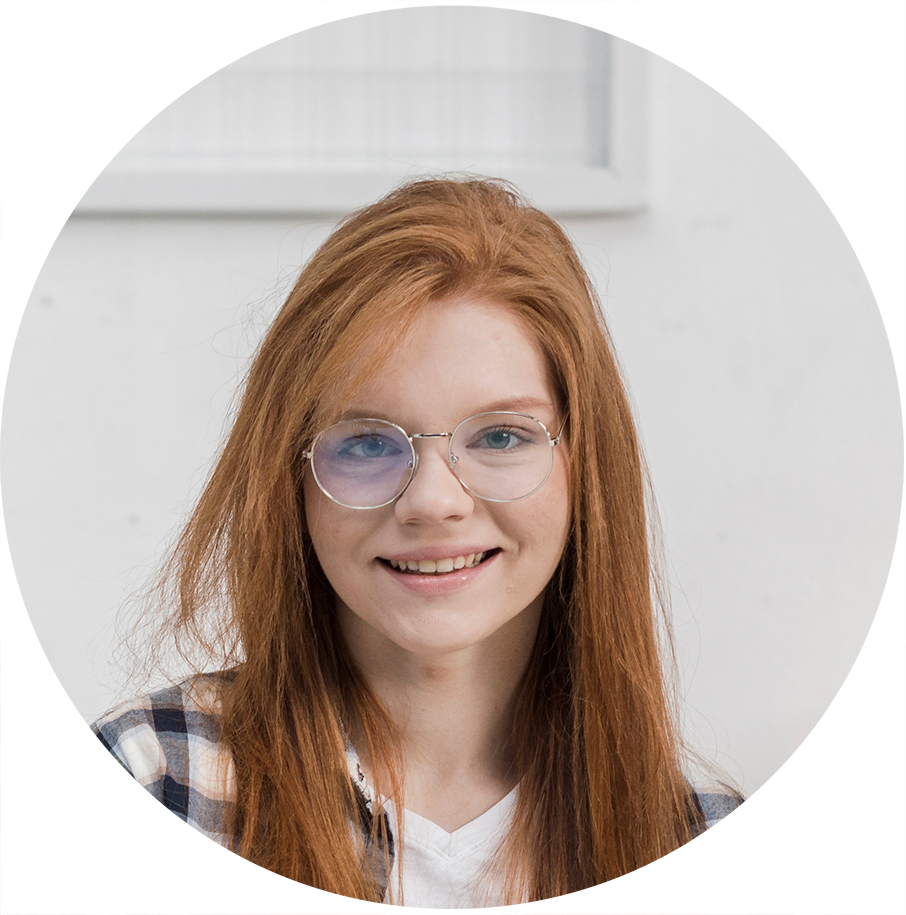 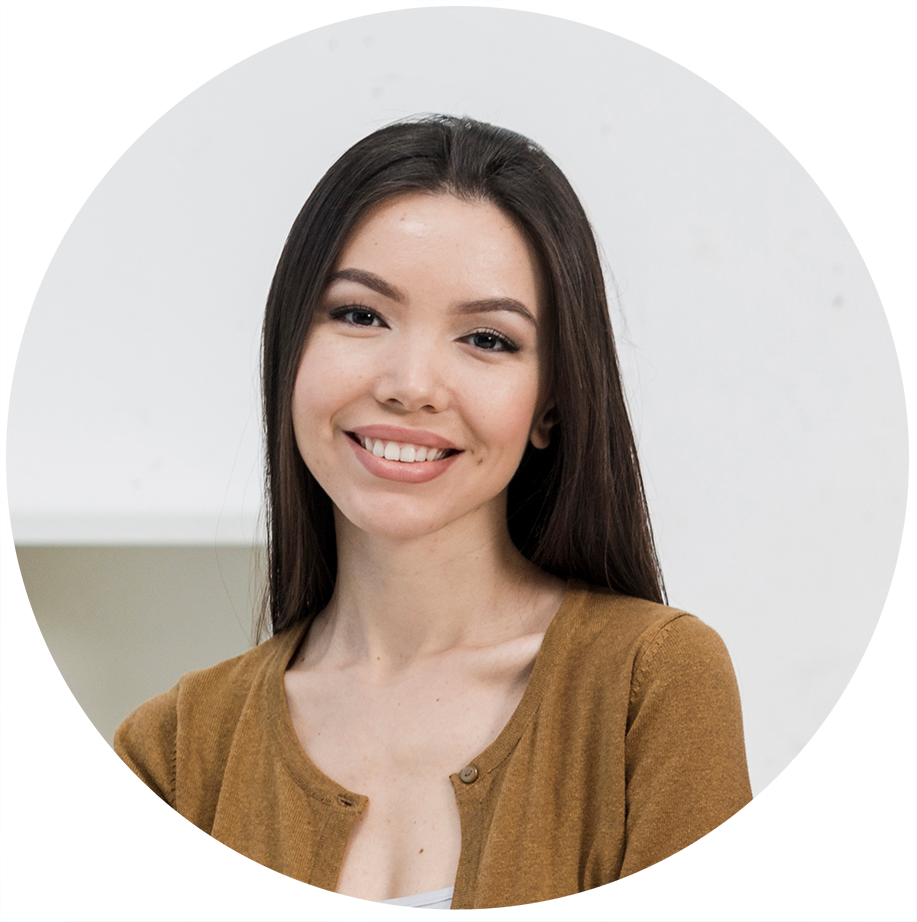 Helena James
Jenna Doe
You can replace the image on the screen with your own
You can replace the image on the screen with your own
This is a map
Mars
Despite being red, Mars is a cold place, not hot
Venus
Venus has a beautiful name, but it’s terribly hot
A timeline always works fine
Day 4
Day 3
Day 1
Day 2
Jupiter is the biggest planet
Venus has a beautiful name
Mars is a cold place, not hot
Closest planet to the Sun
Table
Results analysis
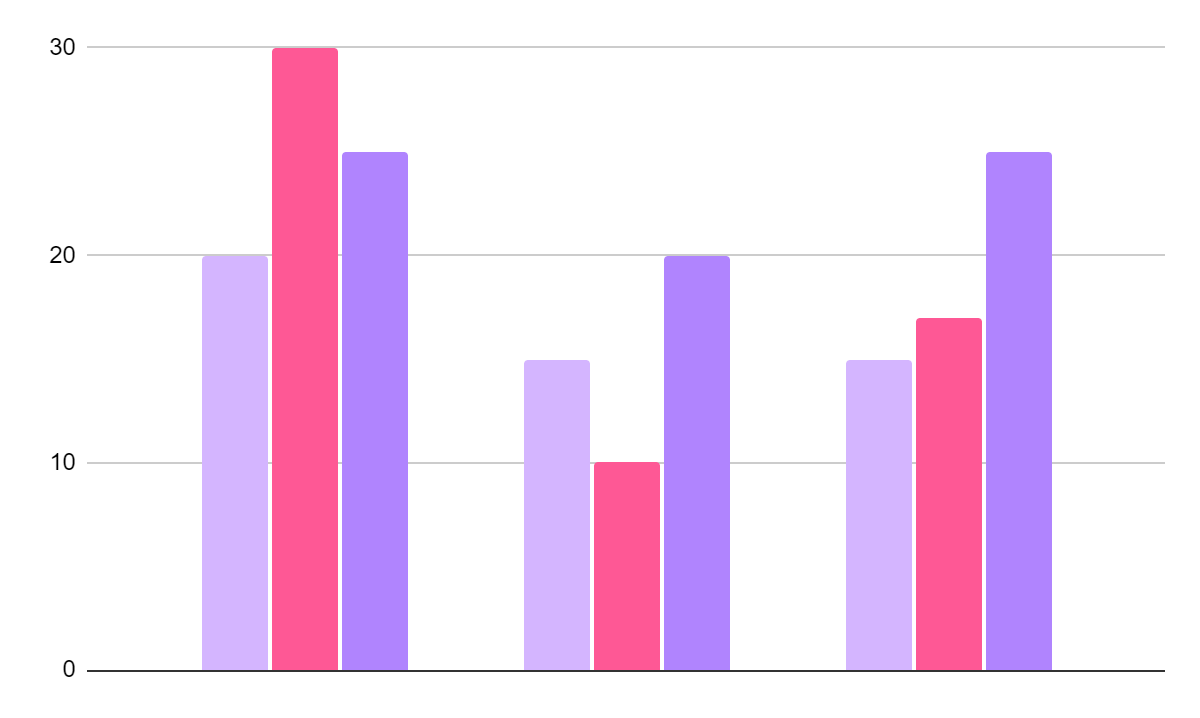 Mars
Mars is a cold place, not hot
Venus
Venus has a beautiful name
Jupiter
Jupiter is the biggest planet
If you want to modify this graph, click on it, follow the link, change the data and replace it
Multimedia
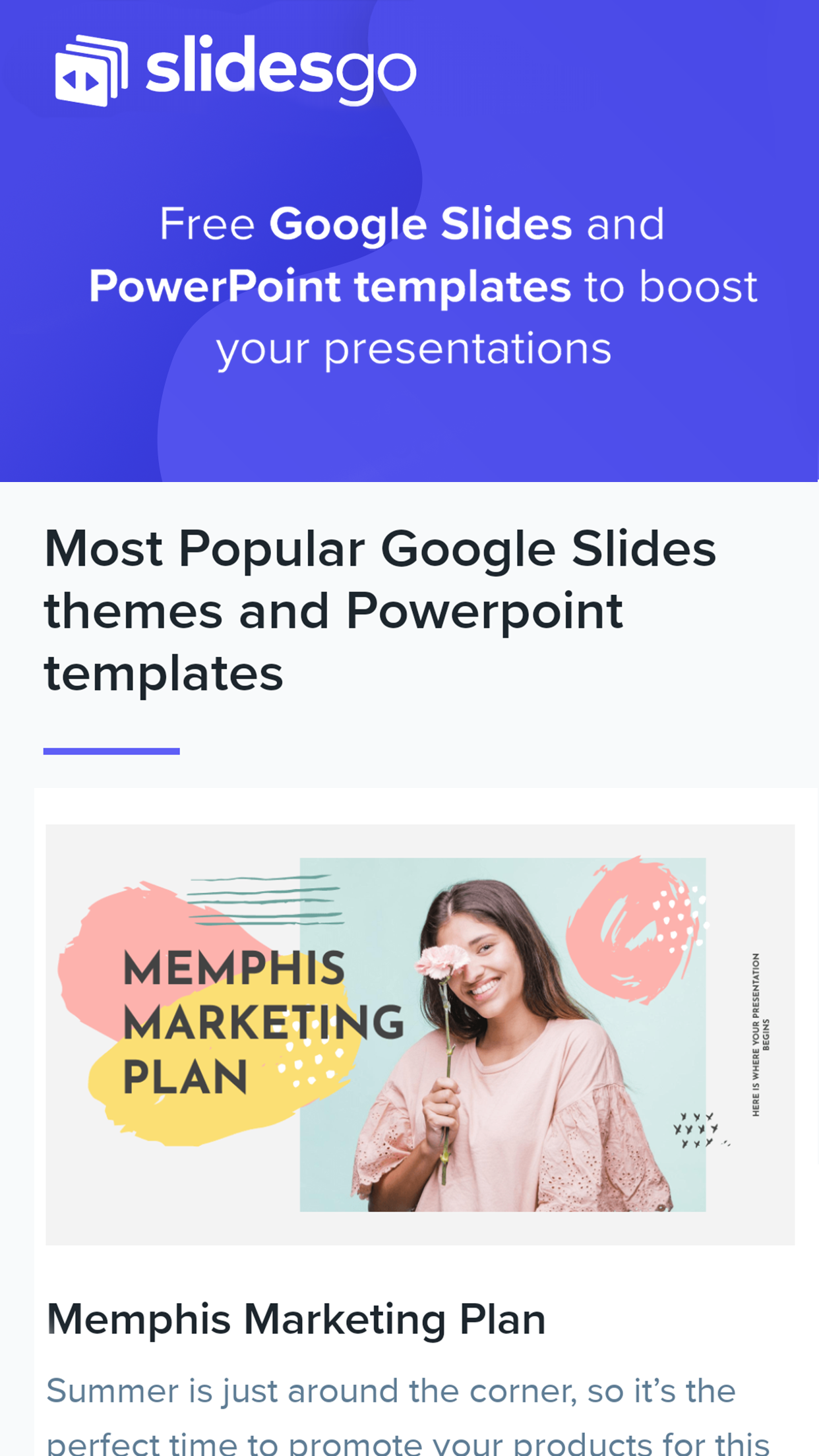 Insert your multimedia content here
Multimedia
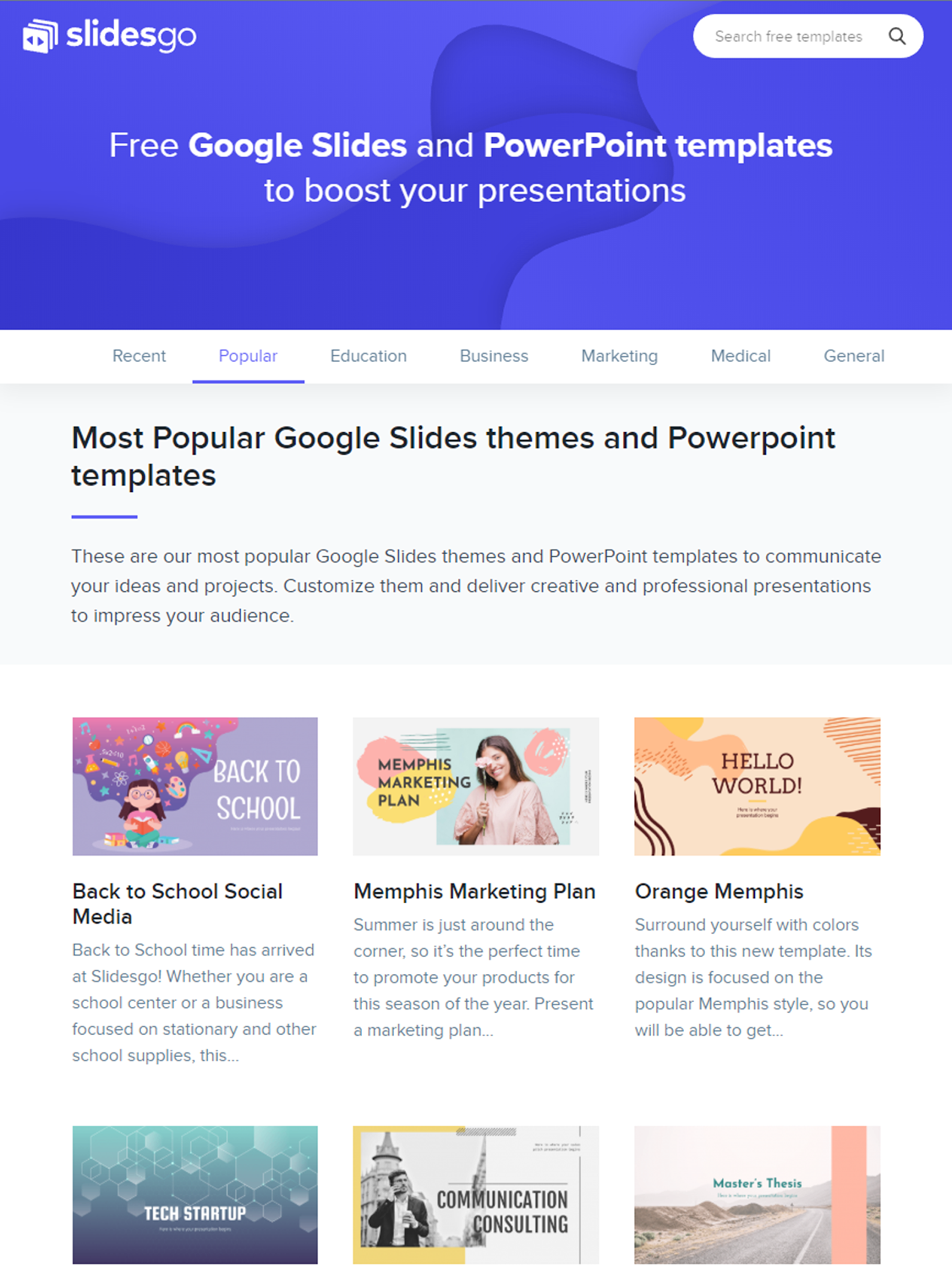 Insert your multimedia content here
Multimedia
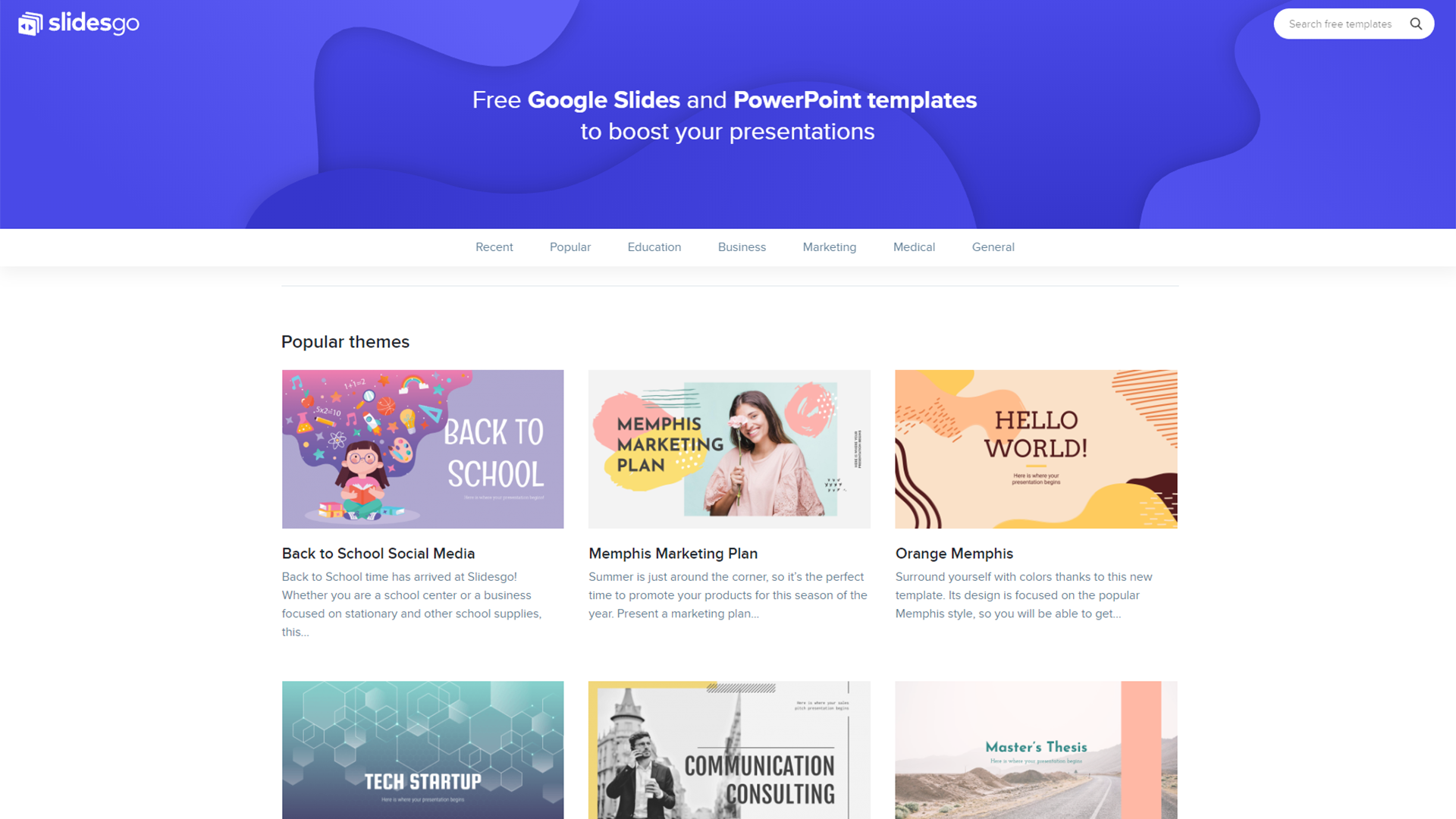 Insert your multimedia content here
Perhaps you could use four columns
Mercury
Venus
Mars
Saturn
Mercury is the closest object to the Sun
Venus is the second planet from the Sun
Despite being red, Mars is a cold place
It’s composed of hydrogen and helium
Alternative resources
Fonts & colors used
This presentation has been made using the following fonts:
Open Sans
(https://fonts.google.com/specimen/Open+Sans)

Patrick Hand
(https://fonts.google.com/specimen/Patrick+Hand)
#fa73c4
#0e663e
#fe5895
#b084fe
#d4b5ff
#b0c2b0
#f8e9fb
Stories by Freepik
Create your Story with our illustrated concepts. Choose the style you like the most, edit its colors, pick the background and layers you want to show and bring them to life with the animator panel! It will boost your presentation. Check out How it Works.
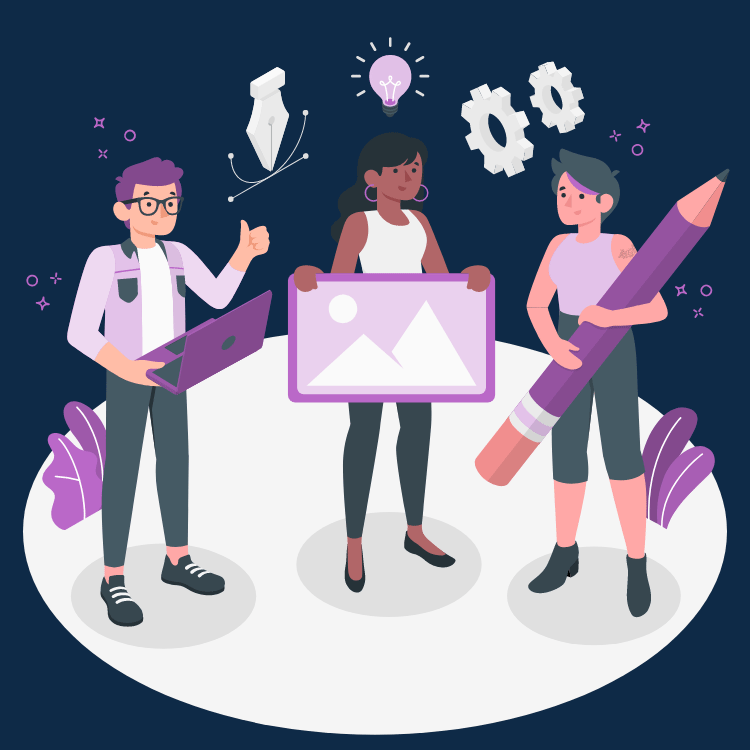 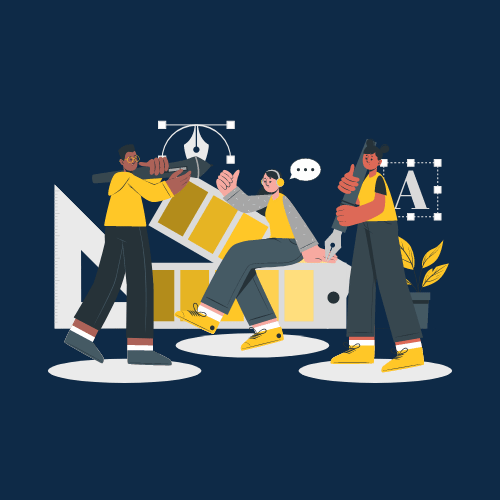 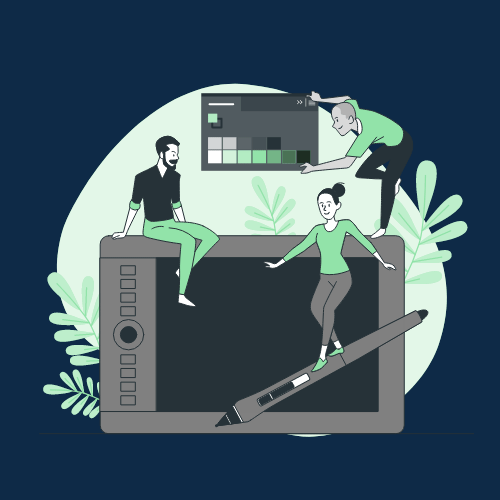 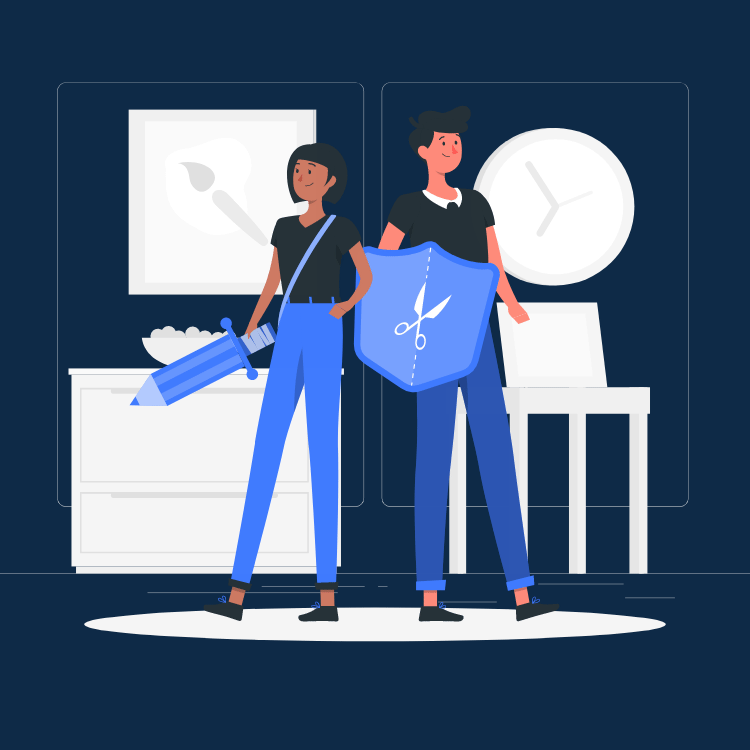 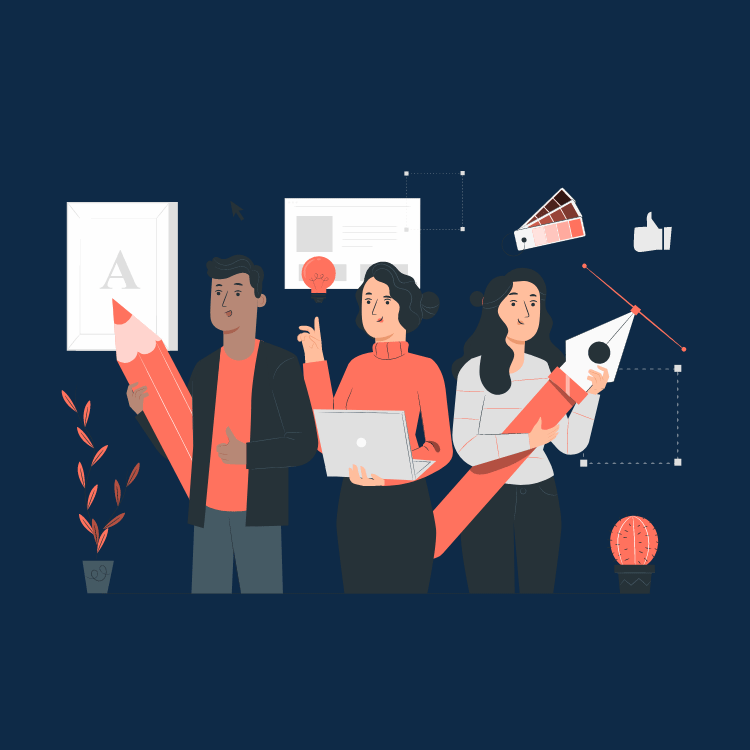 Pana
Amico
Bro
Rafiki
Cuate
Use our editable graphic resources...
You can easily resize these resources without losing quality. To change the color, just ungroup the resource and click on the object you want to change. Then, click on the paint bucket and select the color you want. Group the resource again when you’re done. You can also look for more infographics on Slidesgo.
FEBRUARY
JANUARY
MARCH
APRIL
PHASE 1
Task 1
FEBRUARY
MARCH
APRIL
MAY
JUNE
JANUARY
Task 2
PHASE 1
Task 1
Task 2
PHASE 2
Task 1
Task 2
...and our sets of editable icons
You can resize these icons, keeping the quality.
You can change the stroke and fill color; just select the icon and click on the paint bucket/pen.
In Google Slides, you can also use Flaticon’s extension, allowing you to customize and add even more icons.
Educational Icons
Medical Icons
Business Icons
Teamwork Icons
Help & Support Icons
Avatar Icons
Creative process Icons
Performing Arts Icons
Nature Icons
SEO & Marketing Icons